Digital Twins in Industry: Lessons from Aerospace and Healthcare
Nabeel Qureshi
NYSDS, 09/17/2024
Bio
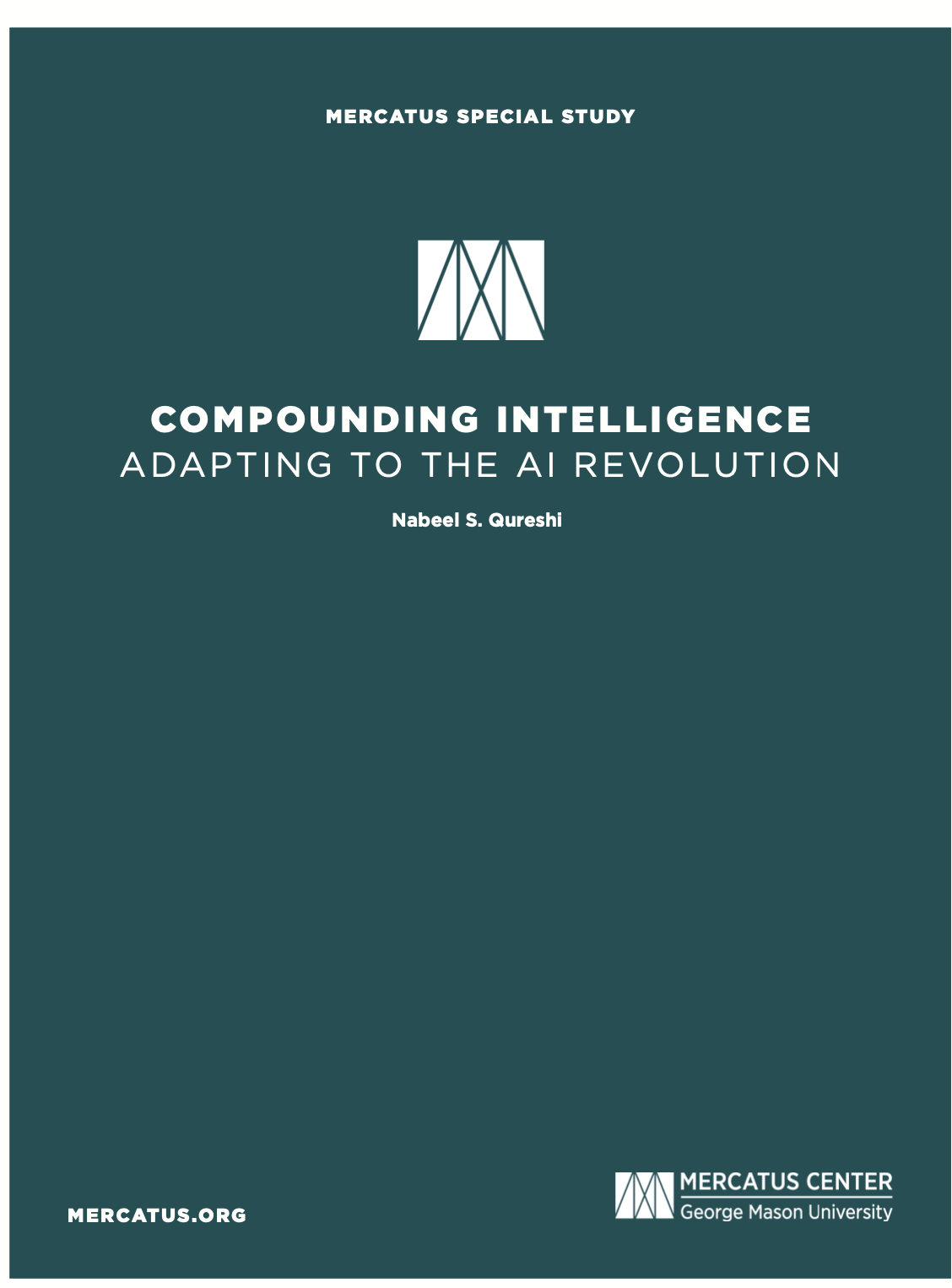 CEO of new company (stealth), working on privacy-preserving healthcare data infrastructure
8 years at Palantir Technologies: 
NIH lead, led implementation for N3C enclave, one of largest patient-level datasets for research worldwide
Built digital twins in aerospace at Airbus, Toulouse
Visiting Scholar with the Program on Artificial Intelligence and Progress at Mercatus Center (GMU)
Recent Special Study: "Compounding Intelligence: Adapting to the AI Revolution" (2024)
https://www.mercatus.org/research/research-papers/compounding-intelligence-adapting-ai-revolution
The AI diffusion gap
Real-world complexities (e.g., "last mile" problem in self-driving cars)
Regulatory hurdles and high deployment standards (e.g., medicine)
Data integration issues: 
Siloed data in different databases
Need for a single source of truth
Requirement for common vocabulary (ontology)
Digitizing business
Creating a unified data foundation
Mapping to common ontologies
Enabling AI operations at an organizational level
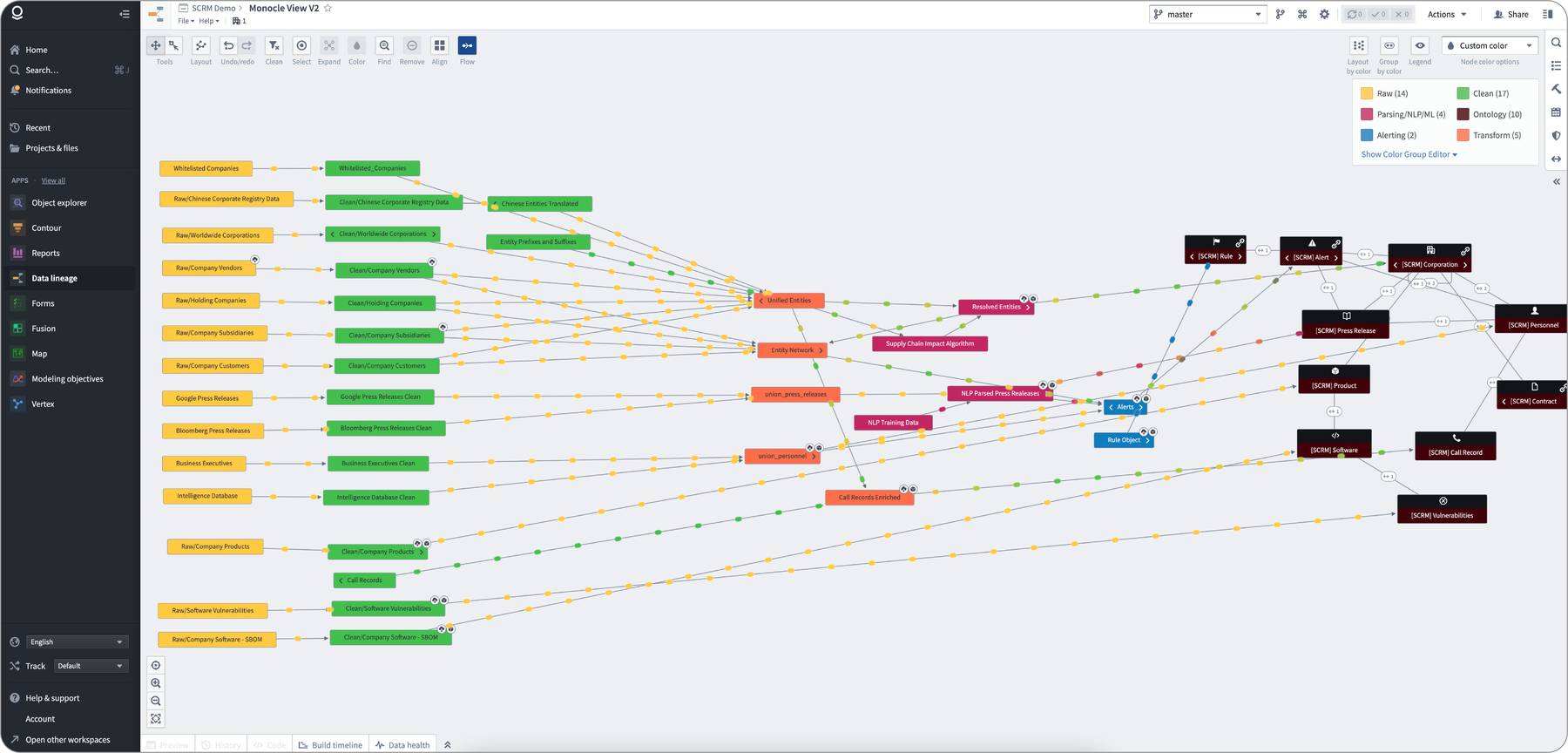 Case Study: Airbus A350 Production
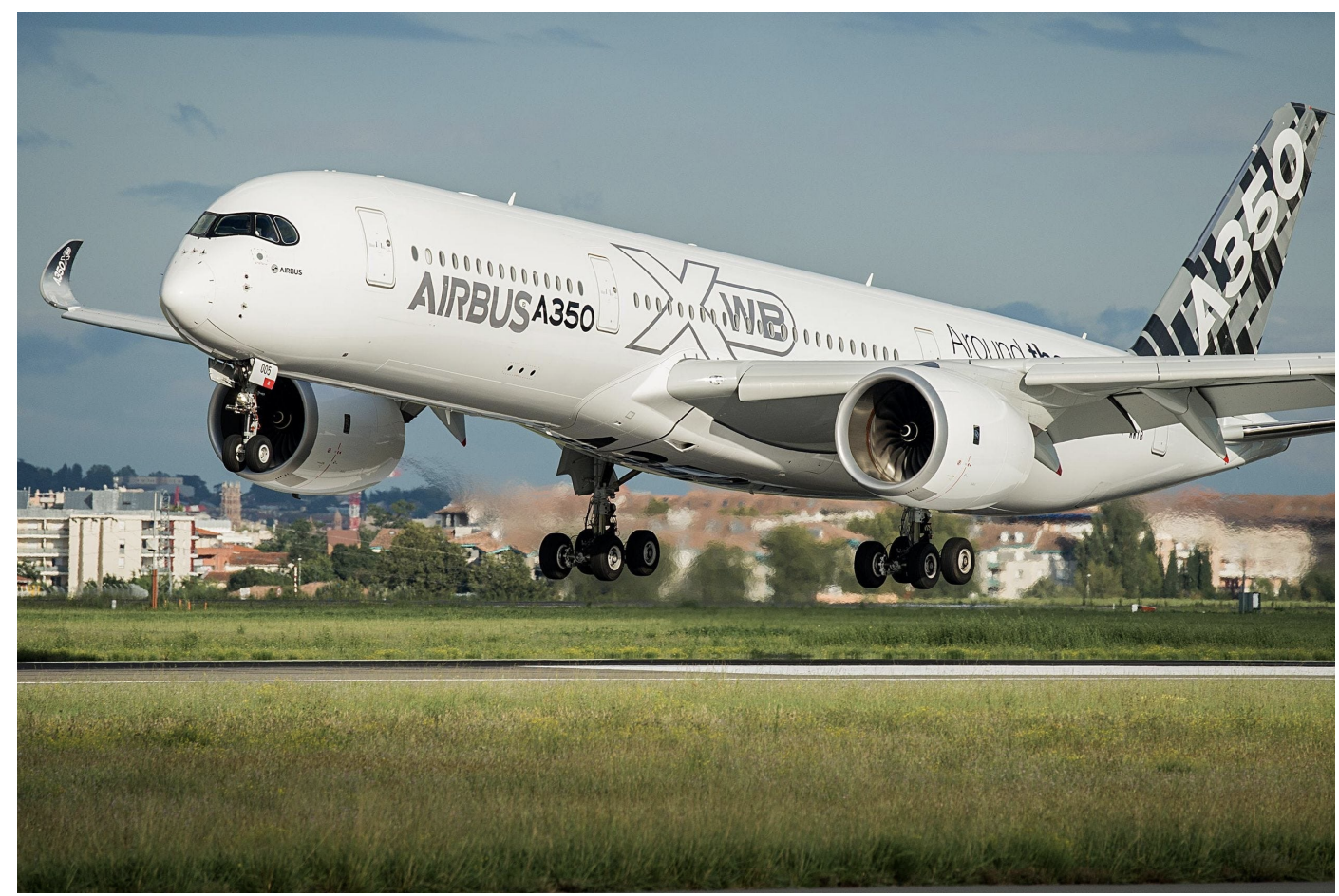 Goal: Quadruple A350 production without compromising safety or quality
Challenges: 
5 million parts
Production across 4 countries (England, Spain, France, Germany)
Assembly in Toulouse
Airbus: Data Integration
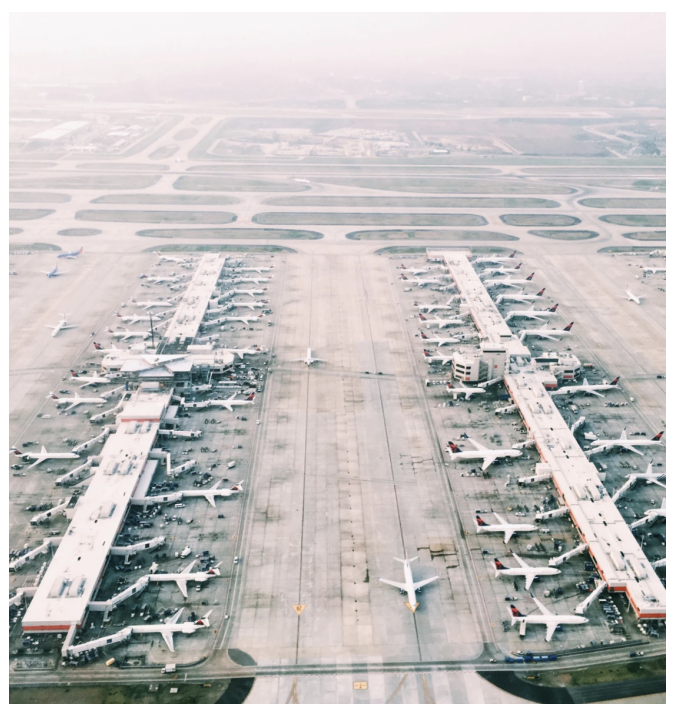 Integrated information into Palantir Foundry: 
Schedules
Crew shifts
Parts inventory
Deliveries
Defects ("non-conformities")
Full data provenance to original sources 
Semantic search for troubleshooting past issues
Airbus: Results
User interface for planning and troubleshooting 
33% acceleration in A350 delivery 
Expanded to entire business digitization: 
Petabyte-scale live streaming from thousands of sensor systems
Connected entire Airbus fleet for predictive maintenance
Digital twin of Airbus's business: 
18,000+ users
100+ airlines onboarded
Healthcare Case Study: N3C
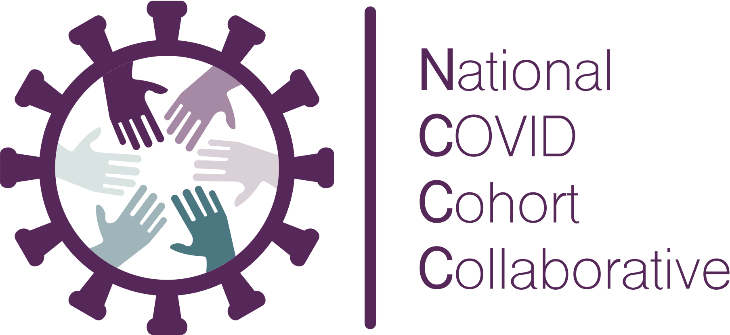 Challenge: No unified way to query U.S. medical system at patient level 
Use cases: 
Pandemic response
Observational studies
Post-market surveillance
CDC monitoring
Cancer reporting
N3C National COVID Cohort Collaborative (led by NCATS & NIH)
Haendel MA, Chute CG, Bennett TD, et al. The National COVID Cohort Collaborative (N3C): Rationale, design, infrastructure, and deployment. J Am Med Inform Assoc. 2021
Bennett TD, Moffitt RA, Hajagos JG, et al. Clinical Characterization and Prediction of Clinical Severity of SARS-CoV-2 Infection Among US Adults Using Data From the US National COVID Cohort Collaborative. JAMA Netw Open. 2021
N3C Overview
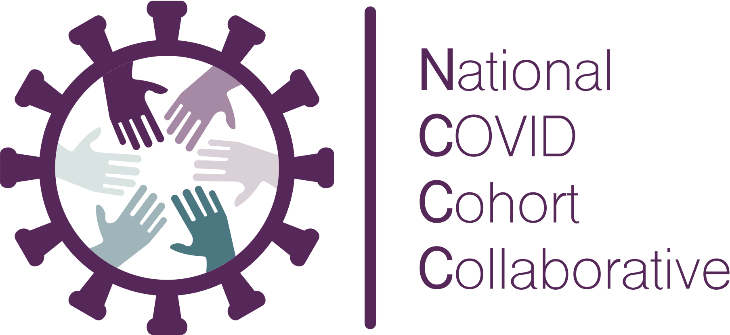 Centralized database of COVID-19 patients
Largest, most representative U.S. cohort of COVID-19 cases and controls
Over 13 million patient records 
Data from 75+ healthcare organizations 
6.5+ million COVID-19 positive cases 
2.1+ billion rows of data 
500+ research projects supported
Challenges and Future Directions
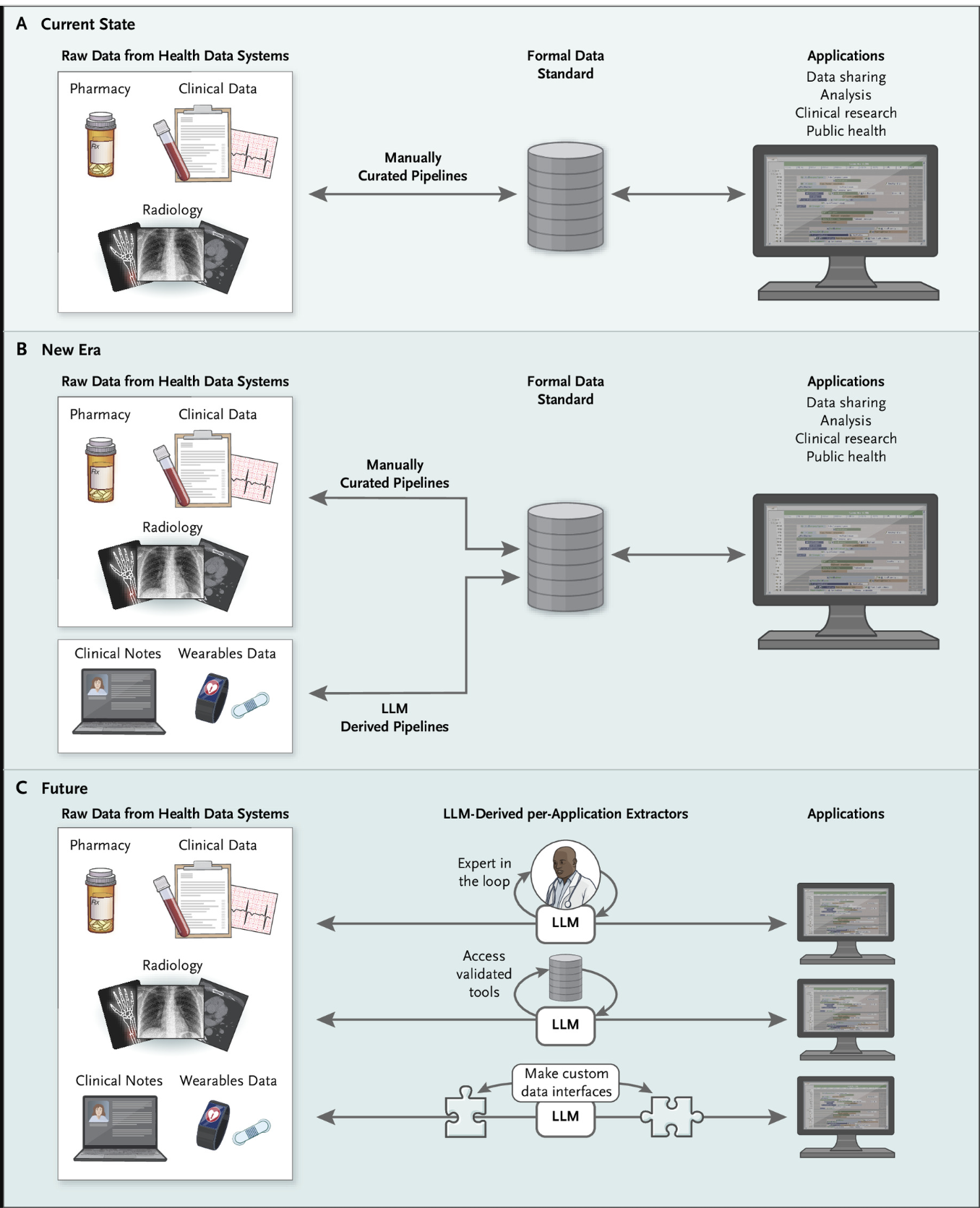 Extracting data vs. querying
Data privacy tradeoffs
Research environment – open source tooling
Seamless collection from clinical environments
LLMs for clinical abstraction
LLMs for clinical trial matching
Data mutation
Do We Need Data Standards in the Era of Large Language Models? (Mandel et al., 2023)
Diagram is from: Brat GA, Mandel JC, McDermott MBA. Do We Need Data Standards in the Era of Large Language Models? NEJM AI. 2024;1(8). doi:10.1056/AIe2400548